Solar, STELLAR and lunar photometryLionel Doppler @IPC+FRC - Davos 20210929
DWD/MOL-RAO
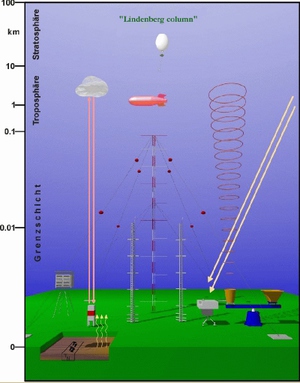 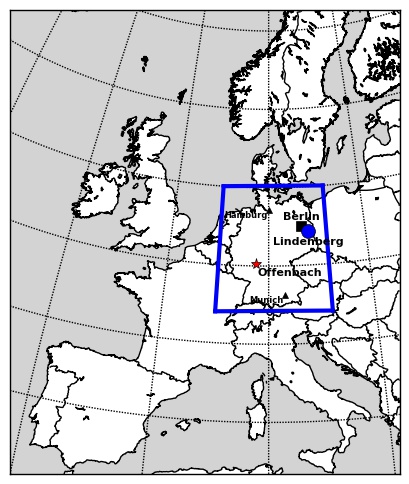 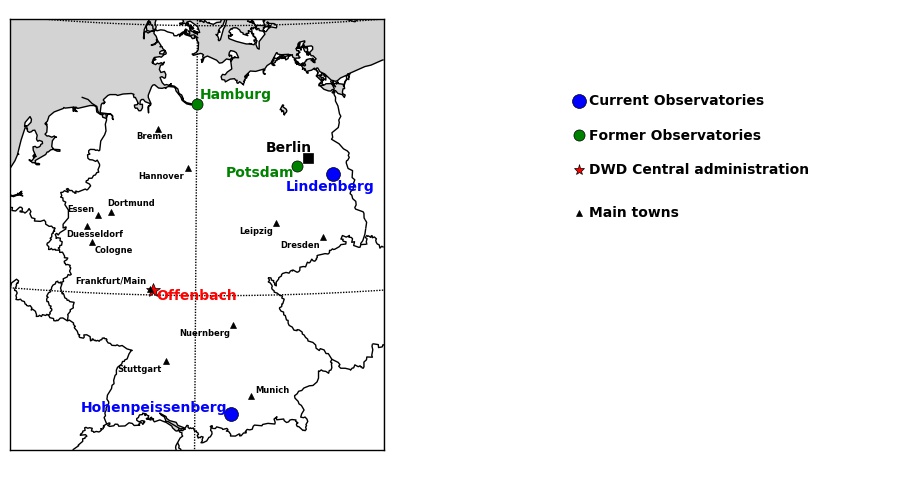 MOL-RAO
Observatory Lindenberg
MOL3
In-Situ Sounding
MOL4
Radiation
Processes
MOL1
Remote Sensing
MOL2
Boundary Layer
Lionel Doppler
Solar, STELLAR and lunar photometry
IPC/FRC – Davos - 20210929
2
MOL-RAO: 52.2 N, 14.1 E, 120 m
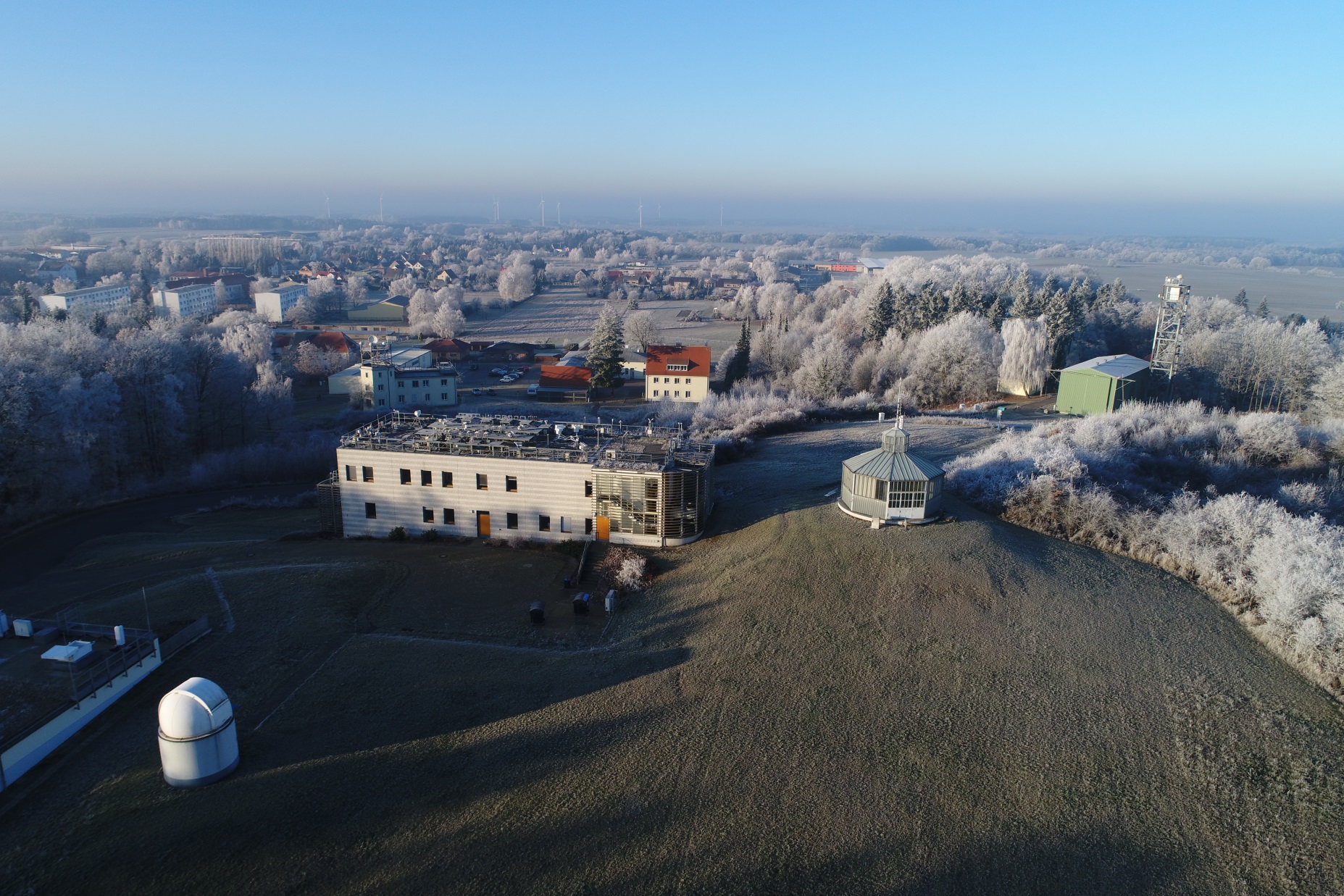 GM Falkenberg (e.g. 99 m tower)
50 m tower
Weather station
„Wetterwarte“
Radiation platform
Balloon hall
“Strahlungsmesszentrale”
(radiation lab)
Wind house (historic)
Starphotometer
Remote sensing station
(Cloud radar, Doppler Lidar, Windprofiler)
RAMSES
(Raman Lidar)
Lionel Doppler
Solar, STELLAR and lunar photometry
IPC/FRC – Davos - 20210929
3
Radiation platform
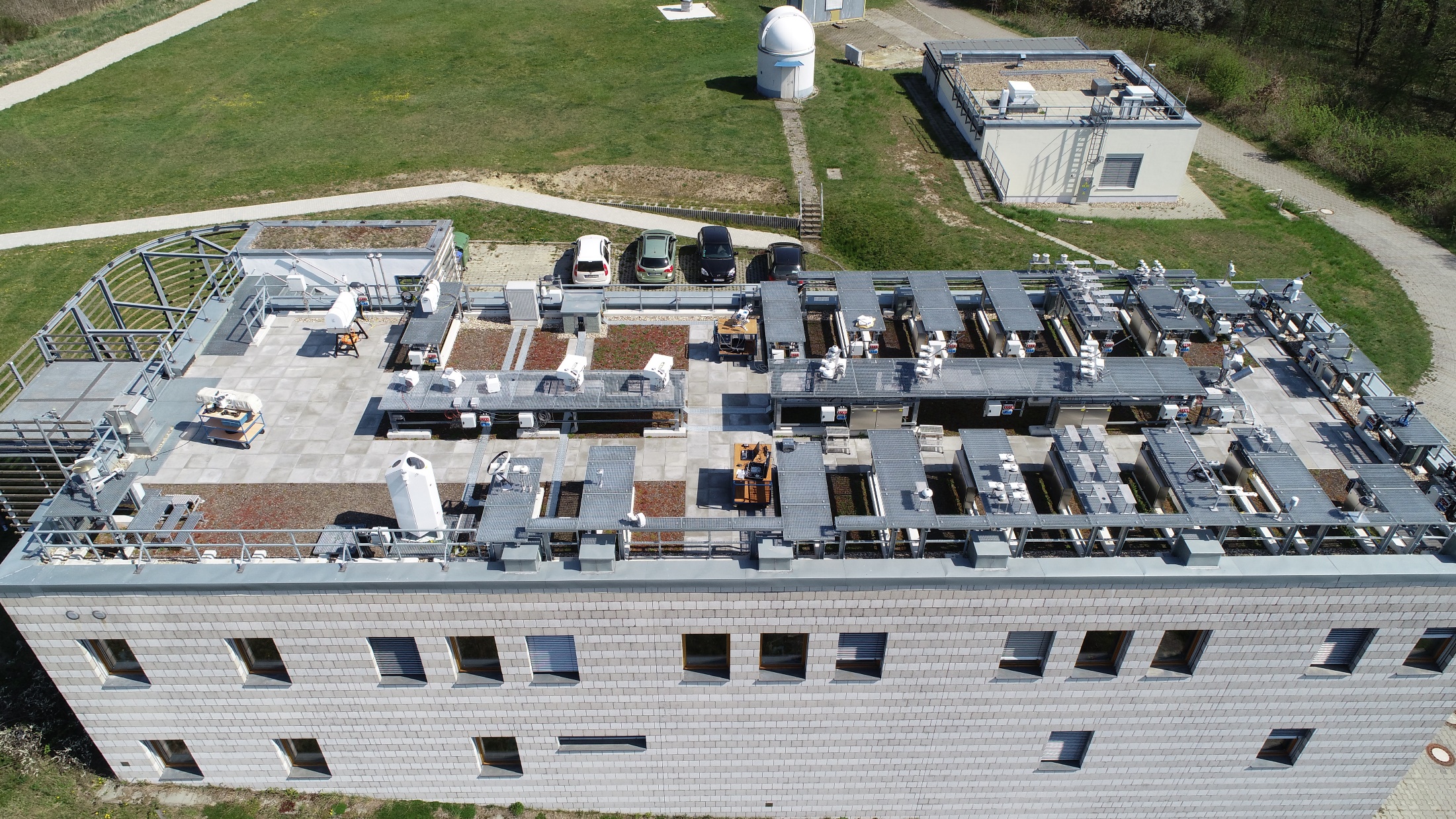 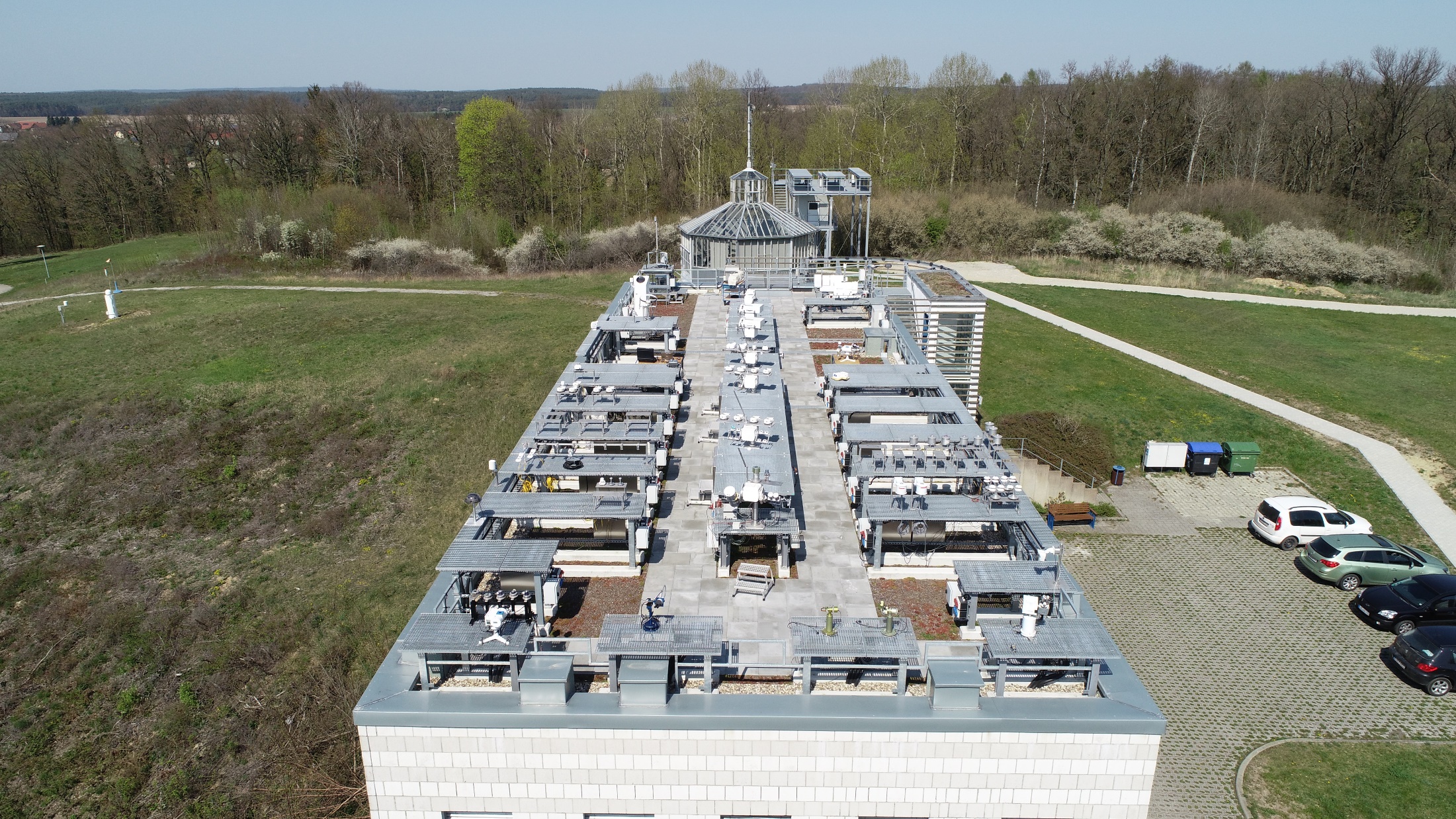 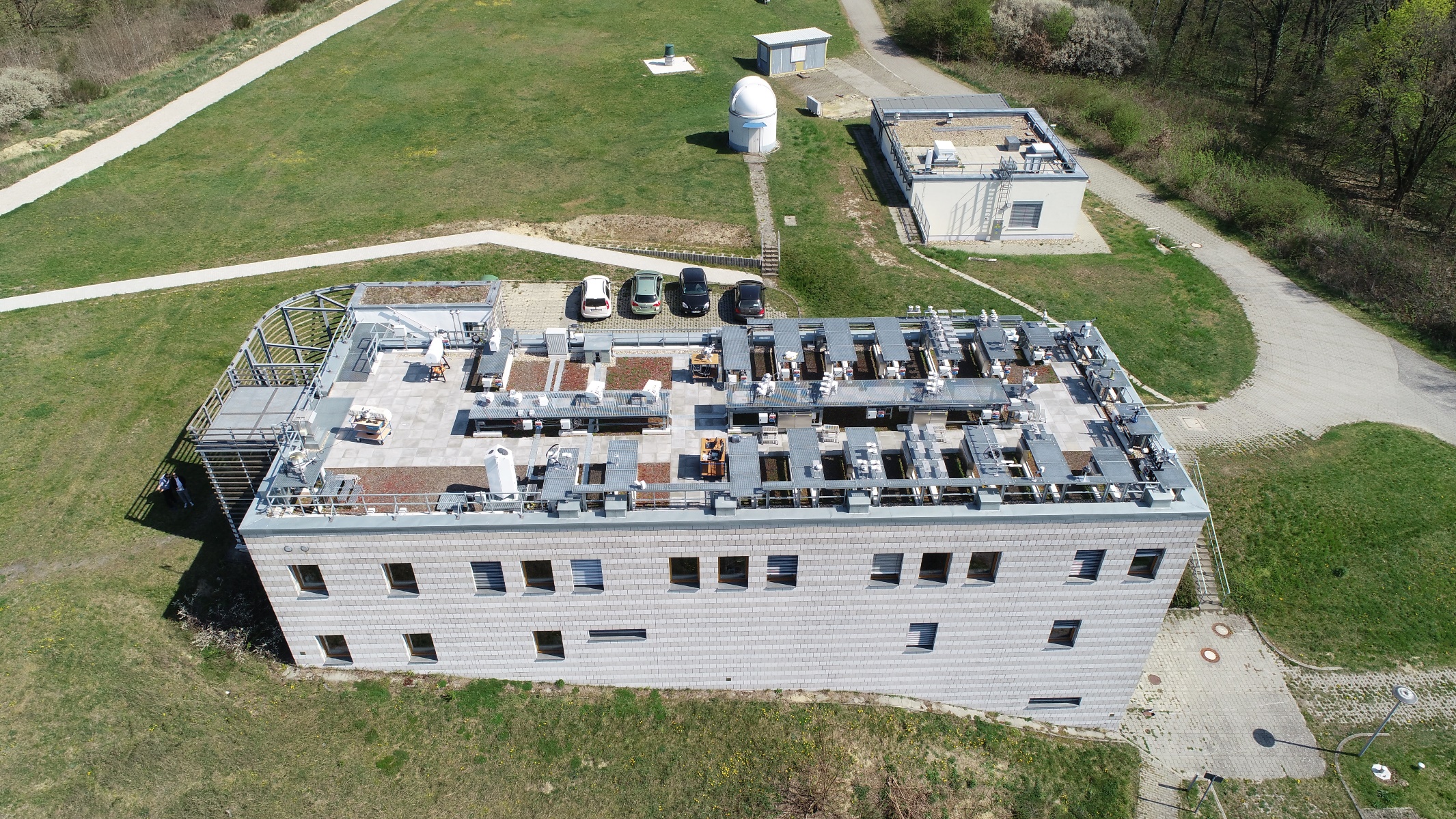 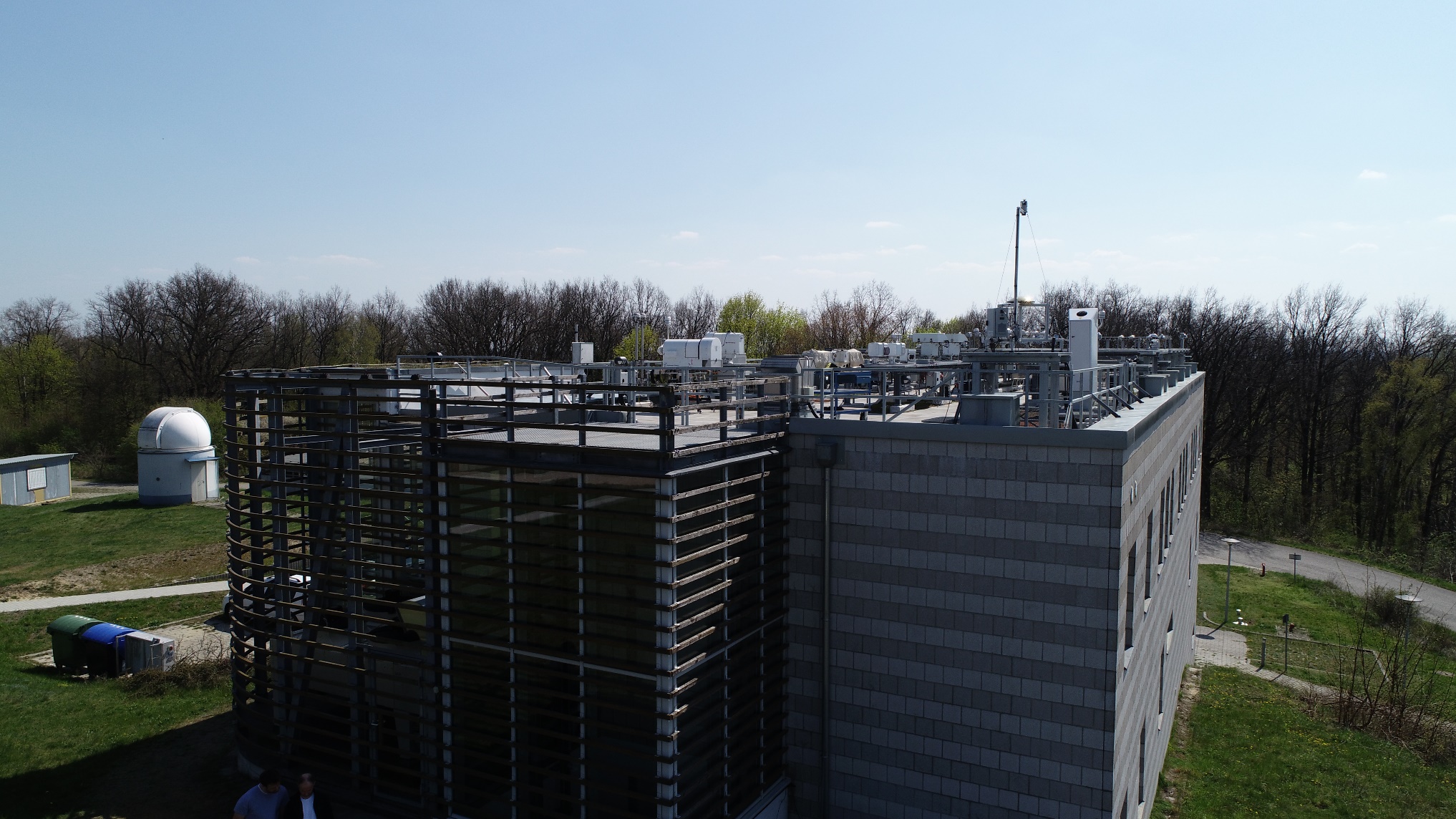 Lionel Doppler
Solar, STELLAR and lunar photometry
IPC/FRC – Davos - 20210929
4
Basis of AOD photometry
Sun: „V0“, Langley-plot
Moon: „RIMO (ROLO)“, Moon Langley-plot + NASA
Star: „SEMI“: Star-catalog + 2 Star-Method
I0,λ
Atmosphere’s entrance
AOD ???
Aerosol layer
AOD = Aerosol Optical Depth
Iλ
Instrument:
Filterradiometer (ex: λ = 500 nm)
Beer-Lambert law at wavelength  „λ“:
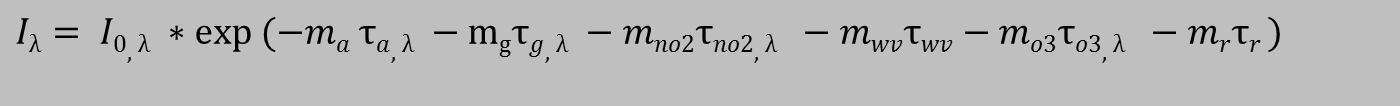 Measured
Known
(measurement + spectral computation)
Known (V0, RIMO, SEMI)
Lionel Doppler
Solar, STELLAR and lunar photometry
IPC/FRC – Davos - 20210929
5
Stellar Photometry/Radiometry/Spectrometry
Lionel Doppler
Solar, STELLAR and lunar photometry
IPC/FRC – Davos - 20210929
6
Starphotometers in the world
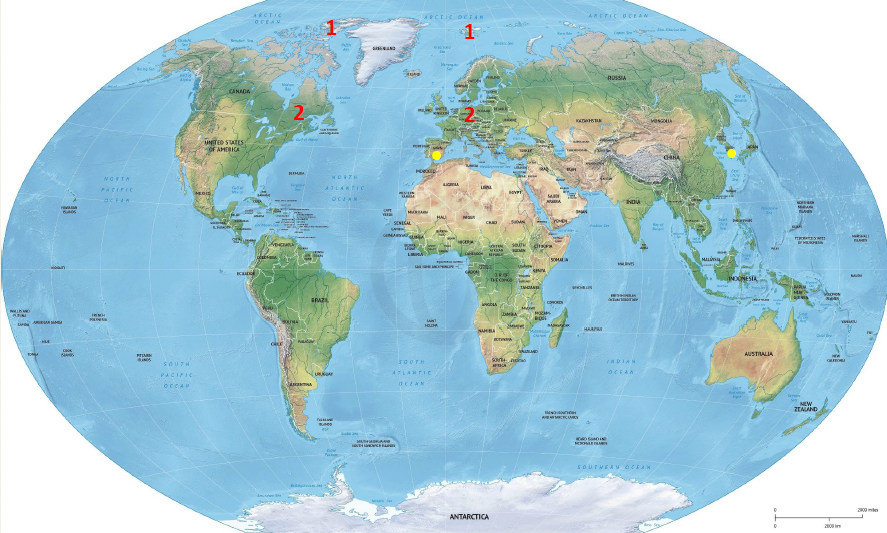 Only 8!
© Liviu Ivanescu, presentation SCILLA, Lindenberg, September 2020
Lionel Doppler
Solar, STELLAR and lunar photometry
IPC/FRC – Davos - 20210929
7
Why only 8?
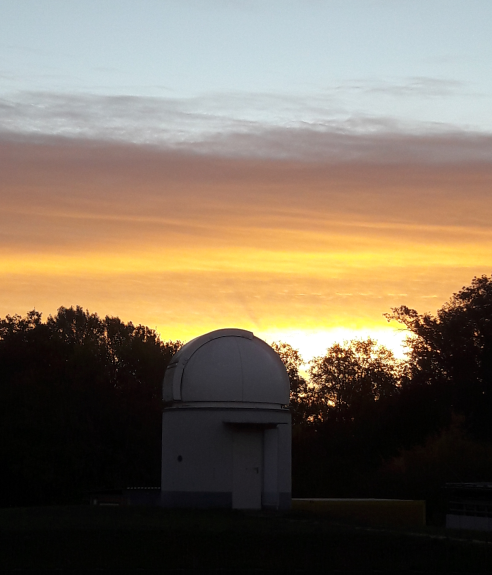 A dome
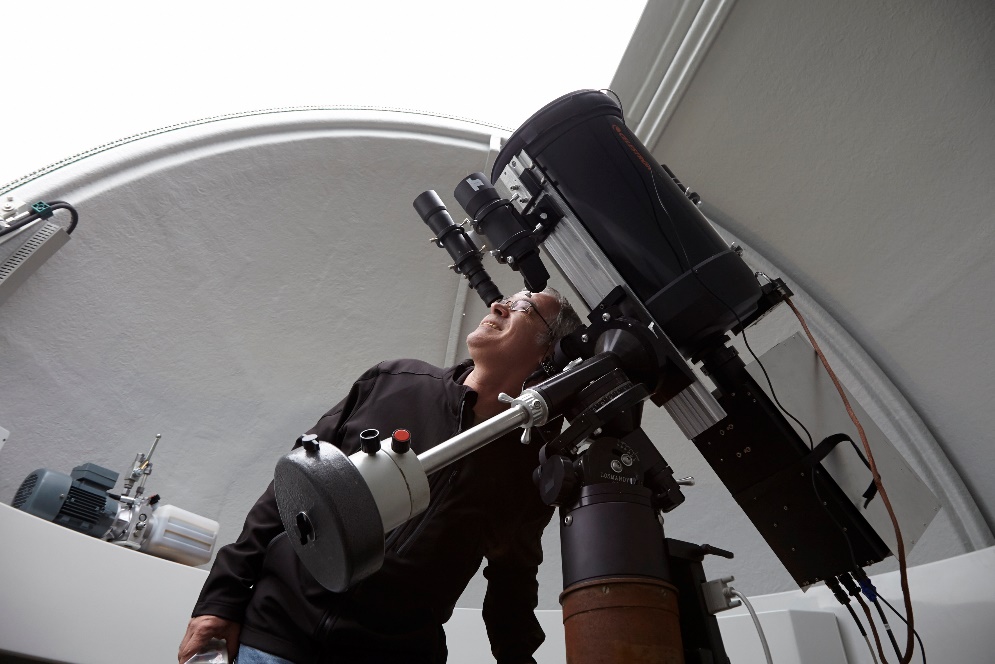 A telescope
An operator
Lionel Doppler
Solar, STELLAR and lunar photometry
IPC/FRC – Davos - 20210929
8
Why a telescope?
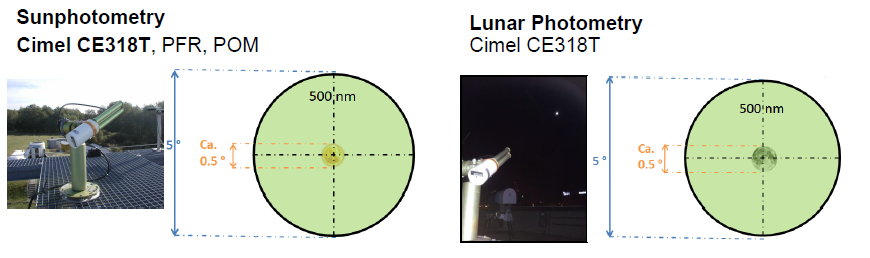 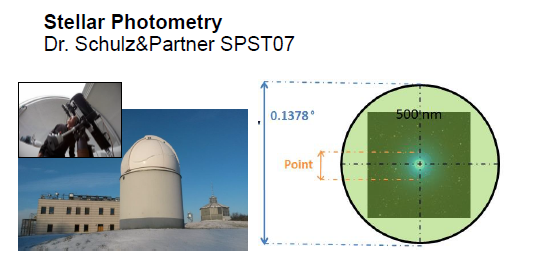 Need to focus on stars = points less than 0.01°
Lionel Doppler
Solar, STELLAR and lunar photometry
IPC/FRC – Davos - 20210929
9
Principles of the stellar photometry
I0_inst
Atmosphere’s entrance
AOD ???
Aerosol layer
Beer-Lambert equation !
Iλ
Instrument:
Filter radiometer (ex: λ = 500 nm)
Lionel Doppler
Solar, STELLAR and lunar photometry
IPC/FRC – Davos - 20210929
What we need
I0_inst
Atmosphere’s entrance
AOD ???
Aerosol layer
Iλ
Instrument:
Filter radiometer (ex: λ = 500 nm)
Lionel Doppler
Solar, STELLAR and lunar photometry
IPC/FRC – Davos - 20210929
How to get I0_inst  (V0)
Lionel Doppler
Solar, STELLAR and lunar photometry
IPC/FRC – Davos - 20210929
12
How to get SEMI I0_inst  (V0)
Beer-Lambert
OTHER OPTION: 
Two stars method (TSM)
Used in Lindenberg, Eureka, Sherbrooke, Ny-Alesund
(SPST = not transportable system):
→We need U01 – U02 SEMI1 – SEMI2 (Stars Extraterrestrial Magnitude Instrumental: I0_inst for astronomy) from upper star to lower star.
→ But U01 ~ ln(I0inst1) = ln(f◦I01) → U01 – U02 = ln(f◦I01/f◦I02) = ln(I01/I02) = M1-M2:
We only need Stars Extraterrestrial Magnitude (SEM or I0) -> Catalog
Lionel Doppler
Solar, STELLAR and lunar photometry
IPC/FRC – Davos - 20210929
13
TSM
OSM
Upper Star
U01
Only Star
U0S
m1
m1
Lower Star
U02
U1
m2
US
U2
U01, U02, U0S: stars‘ magnitude   //    U1, U2, US: Measured magnitude  //  m1, m2, mS: airmasses
STP
How to get I0_inst  (V0)
→ With SEM Catalog and TSM (U1 and U2 meas.) we can make monitoring of optical depth and AOD and get rid of instrumental function (no need SEMI)
→ With optical depth and U1 and U2 measurements we get SEMI1 and SEMI2, we store these values. Later OSM =  one star photometry with Star 1 and Star 2
Lionel Doppler
Solar, STELLAR and lunar photometry
IPC/FRC – Davos - 20210929
14
TSM
OSM
Upper Star
U01
Only Star
U0S
m1
m1
Lower Star
U02
U1
m2
US
U2
U01, U02, U0S: stars‘ magnitude   //    U1, U2, US: Measured magnitude  //  m1, m2, mS: airmasses
STP
Two stars measurements: summary
→ TSM for having OD (then AOD) without “inst” part (without SEMI) of star magnitude but with the star magnitude independent of the instrument (SEMI) 
→ TSM for calibration: compute SEMI1 and SEMI2 from TSM measurements for future OSM (one star method) photometry with star 1 and star 2
Lionel Doppler
Solar, STELLAR and lunar photometry
IPC/FRC – Davos - 20210929
15
TSM
OSM
Upper Star
U01
Only Star
U0S
m1
m1
Lower Star
U02
U1
m2
US
U2
U01, U02, U0S: stars‘ magnitude   //    U1, U2, US: Measured magnitude  //  m1, m2, mS: airmasses
STP
Limits of TSM method
→ + We do not need a so stable atmosphere as for Langley-Plot
→ But we need homogeneous sky: OD same for lower and upper star
→ We need valuable SEM → good catalogue. Pulkovo Observatory catalog (Saint Petersburg) is our reference. But pretty old (stars change, resolution and precision standards of older time)
Lionel Doppler
Solar, STELLAR and lunar photometry
IPC/FRC – Davos - 20210929
16
TSM
OSM
Upper Star
U01
Only Star
U0S
m1
m1
Lower Star
U02
U1
m2
US
U2
U01, U02, U0S: stars‘ magnitude   //    U1, U2, US: Measured magnitude  //  m1, m2, mS: airmasses
STP
Stellar photometry targets
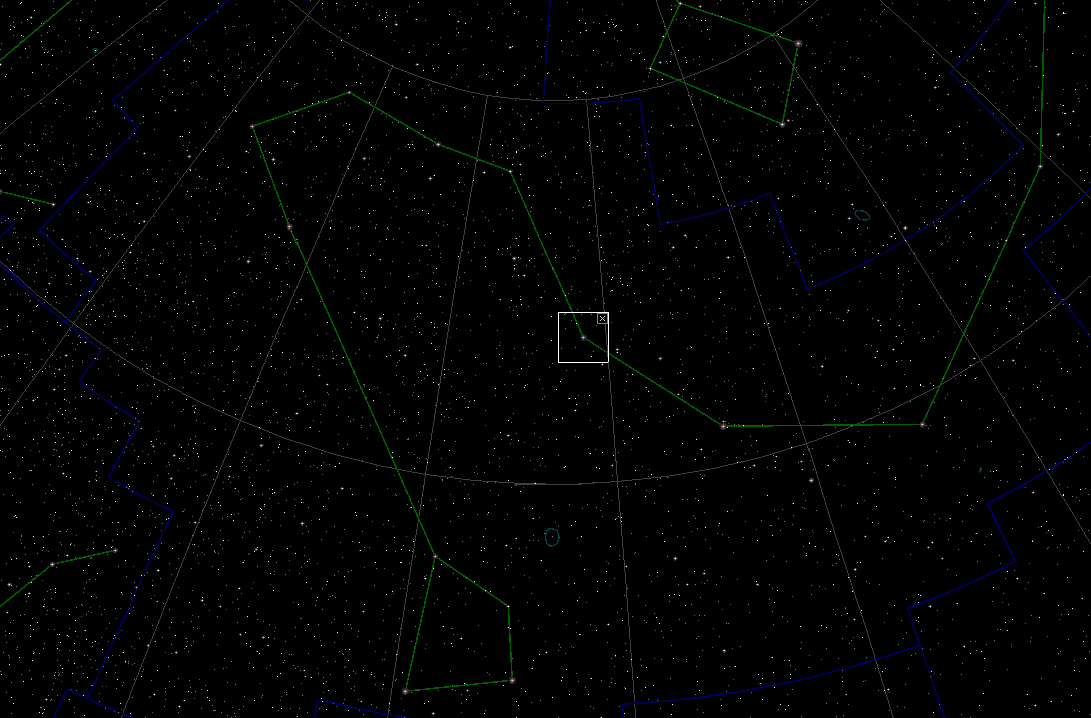 Zeta Draconis  (ζ Dra) HR 6396 – Aldhibah
Beta Ursae Majoris (β UMa)  HR 4295 – Merak
Eta Ursae Majoris (η UMa) HR 5191 - Alkaid
Beta Tauri (β Tauri) HR 1791 - Elnath
Kappa Orionis (κ Ori) HR 2004 - Saiph
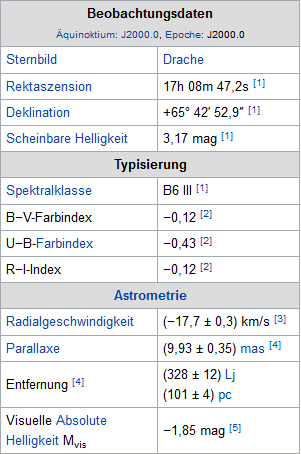 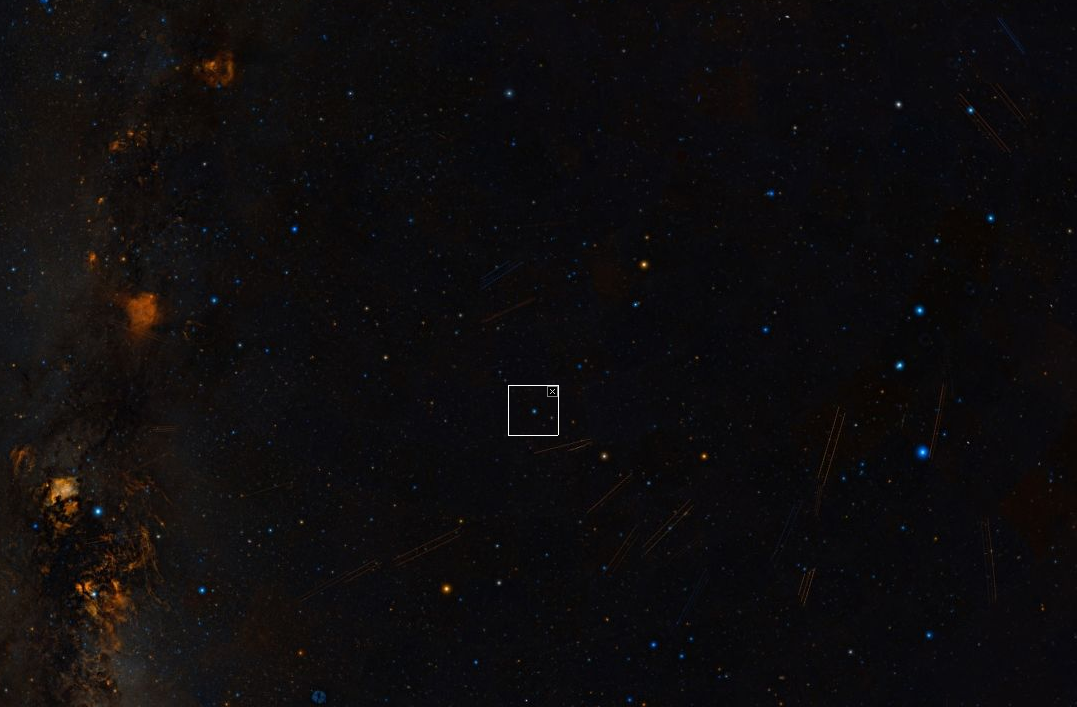 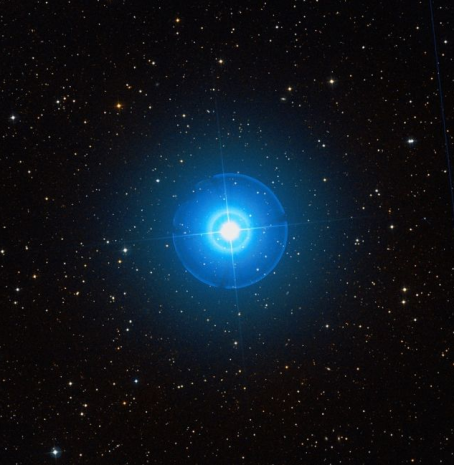 Lionel Doppler
Solar, STELLAR and lunar photometry
IPC/FRC – Davos - 20210929
17
Stellar photometry: summary
Only 8 active stations in the world
Because infrastructure, maintenance and personal costs (dome, telescope, operator)
Calibration: Langley Plot  or TSM (two star method)
Two options: Langley Plot + filter radiometer (ESCALIBURE, Granada)
      or TSM and spectrometer (Dr. Schulz & Partner SPST: Canada, Ny-Å, Lindenberg)
Langley Plot = need portable, exclude low stars, need a lot of calibration (many stars)
TSM original, efficient, but dependency in SEM (Star magnitude) catalogue
TSM for AOD monitoring or TSM for calibration (SEMI) for 1 star method normal photometry with star 1 and star 2
TSM or Langley-Plot gives a set of +/- 8 stars for which we have SEMI an make then normal AOD photometry
Lionel Doppler
Solar, STELLAR and lunar photometry
IPC/FRC – Davos - 20210929
18
Specificity and +/- of Lunar / Solar / Stellar
Sun-photo-metry
Since 1980ies (1986)
Since 2010ies (2015)
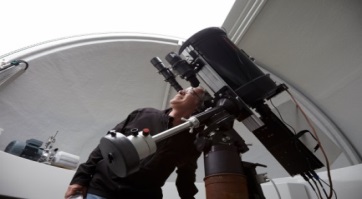 Star-/Lunarphotometry
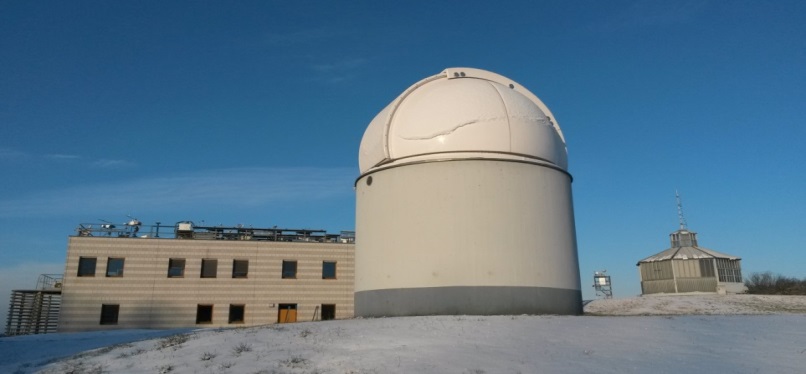 Since 1990ies (1992)
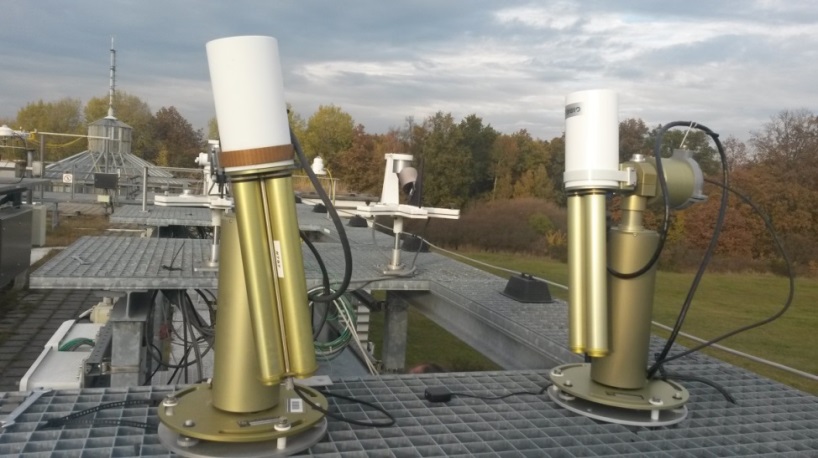 Lionel Doppler
Solar, STELLAR and lunar photometry
IPC/FRC – Davos - 20210929
19
Lunar or stellar?
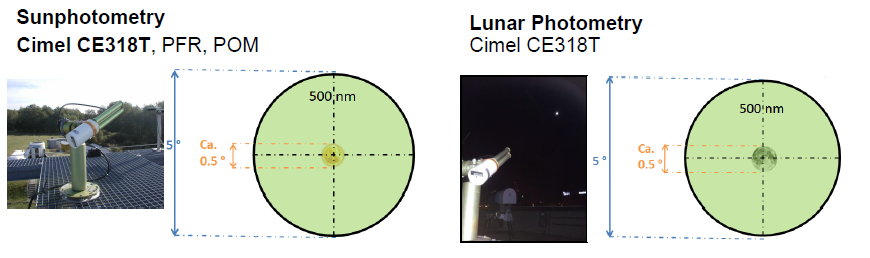 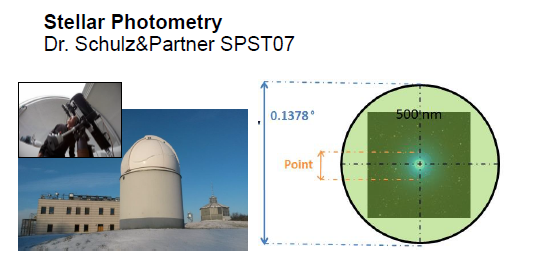 Lionel Doppler
Solar, STELLAR and lunar photometry
IPC/FRC – Davos - 20210929
20
Lunar or stellar?
SCILLA. Summer Campaign Solar+Lunar+Stellar, Lindenberg 2020
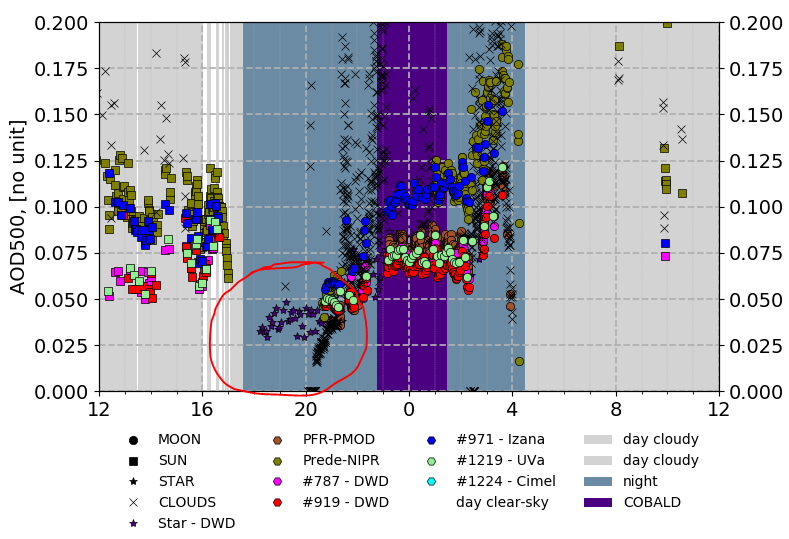 Lionel Doppler
Solar, STELLAR and lunar photometry
IPC/FRC – Davos - 20210929
21
Photometry Instruments at MOL-RAO
PFR  		PMOD-WRC		Sun 			GAW		AOD (8)
CE318T 	Cimel			Sun+Moon 	Aeronet		AOD (6 o. 8), PWV
POM  		Prede			Sun			ESR(SkyRad)	AOD (11)
SPST7 	Schulz&Partner	Star			Ø			AOD (17), PWV
PSR  		PMOD-WRC		Sun + Glob	Ø 			[315– 1020 nm]/1024
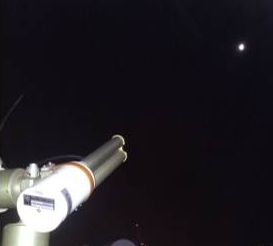 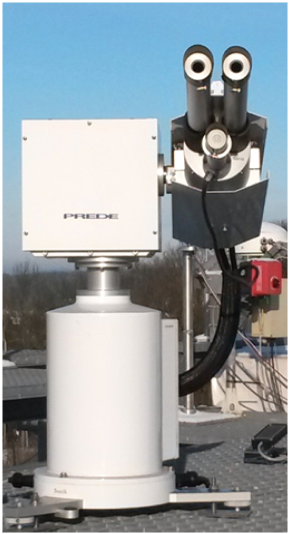 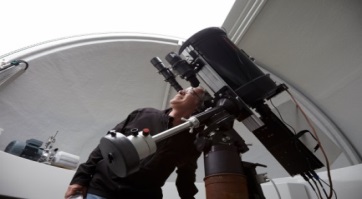 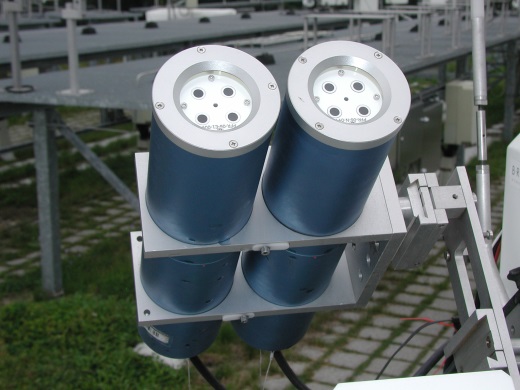 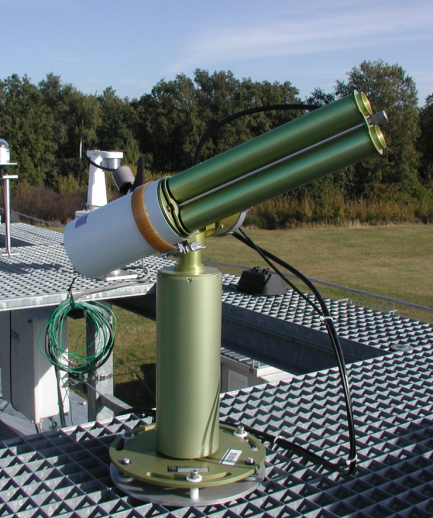 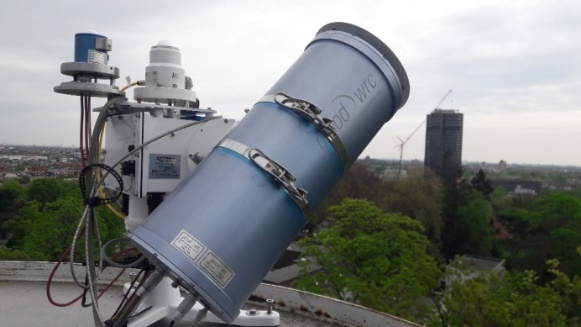 Lionel Doppler
Solar, STELLAR and lunar photometry
IPC/FRC – Davos - 20210929
22
Specificity Lunar/stellar/solar: summary
Solar = oldest and most certified and efficient technique
Since the 80ies
Portable and compact instrument
Great signal/noise ratio
Enough signal for UV, NIR, Ozone, (other techniques only VIS, AOD and WV)
Possibility scattering measurements and extract aerosol properties (SSA, Phase function)
Lunar: 
Use same instrument as solar = compact, easy calibration
Difficulty of reflectance model, but this is almost mastered
Only Half of the cycle, only 2/3 of the night
Stellar:
Expansive, take place, calibration difficult, need (partially) an operator
Problem of star magnitude catalogue
But we can choose the target and measure almost the whole night, heterogeneity is possible
Lionel Doppler
Solar, STELLAR and lunar photometry
IPC/FRC – Davos - 20210929
23
THANKS for your attention
SORBETTO Lunar+Solar+Stellar, Doppler 20210914
24